Chapter 12
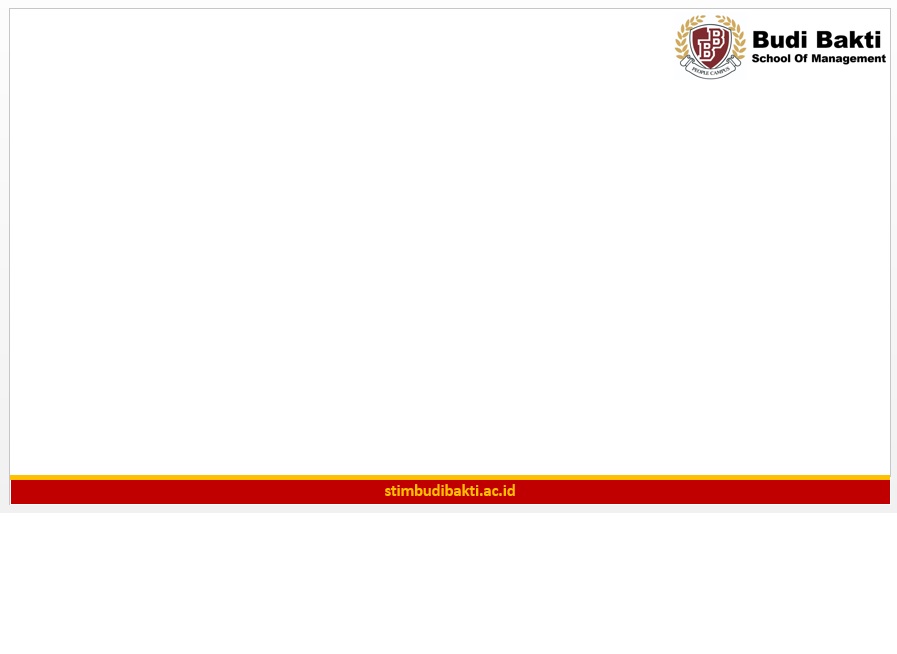 Entrepreneurship, Organization, and Innovation
- E. Wayne Nafziger -
Ekonomi Pembangunan					Aza El Munadiyan, Ssi, MM, AMPR
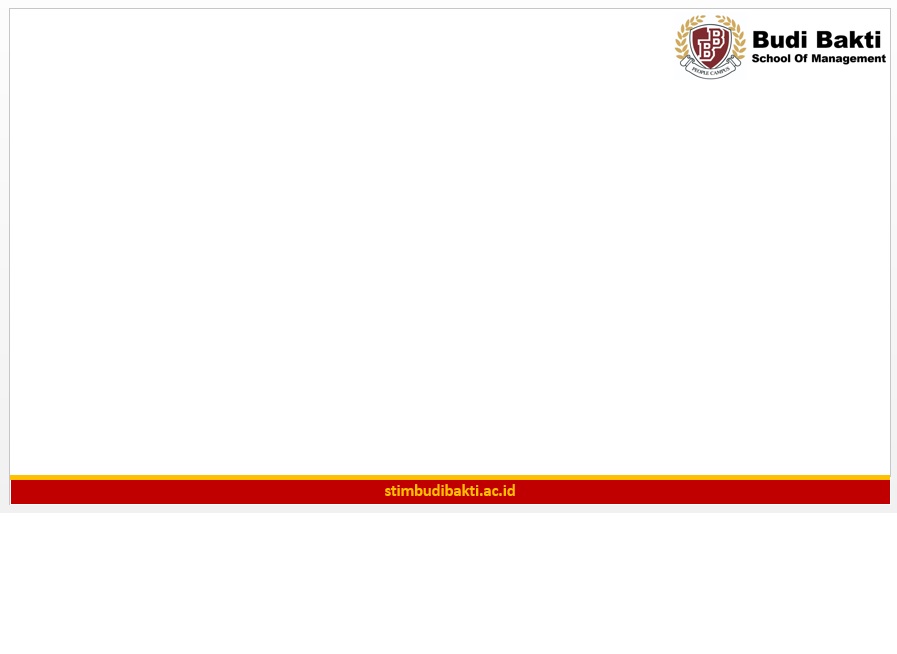 Prolog
Dengan mimpi dan kemauan untuk mendirikan kerajaan pribadi, adalah sosok heroik dalam pembangunan ekonomi. (Joseph A. Schumpeter 1961:3)

William Baumol (1968) “Entrepreneurship in Economic Theory“ – AER Wiraswasta tidak diperlukan dalam model perusahaan neoklasik. Menganalisis optimal dalam masalah yang terdefinisi dengan baik dengan variabel yang ditentukan dengan jelas.
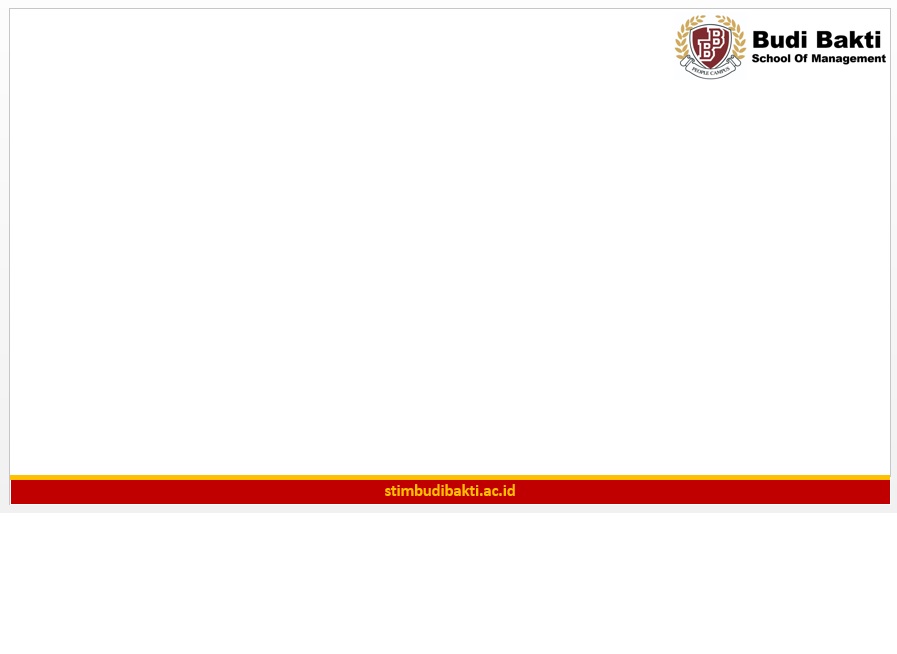 Entrepreneur as Innovator
Pertumbuhan ekonomi yang cepat di dunia Barat selama abad yang lalu sebagian besar merupakan kisah tentang bagaimana cara-cara baru dan lebih baik untuk memuaskan keinginan ditemukan dan diadopsi. Tetapi kisah ini bukan hanya salah satu dari penemuan atau merancang metode atau produk baru. 

Sejarah penuh dengan penemuan-penemuan yang tidak diperlukan atau, lebih sering, gagal mendapatkan sponsor atau pasar. Misalnya, Stanley Steamer, yang ditemukan pada awal abad ke-20, mungkin gagal bukan karena lebih rendah dari mobil dengan mesin pembakaran internal, tetapi karena penemunya, Stanley bersaudara, tidak mencoba untuk memproduksinya secara massal. Tidak, untuk menjelaskan pertumbuhan ekonomi, kita harus menekankan inovasi daripada penemuan. Para ekonom hanya memberikan sedikit perhatian sistematis pada proses inovasi - perwujudan dalam praktik komersial dari beberapa ide atau penemuan baru - dan pada inovator.
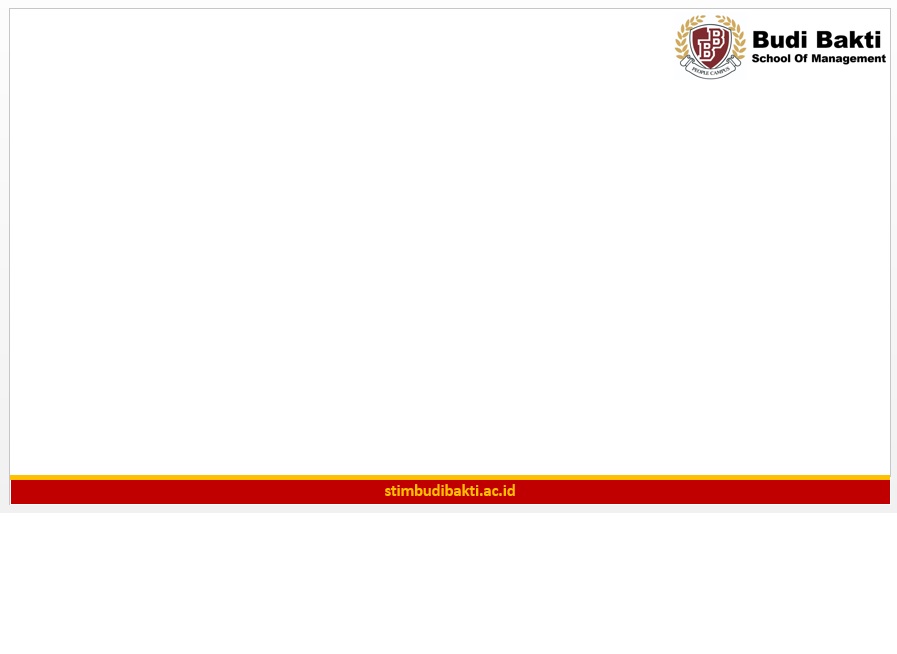 SCHUMPETER’S THEORY
Schumpeter (1961; 1939) adalah ekonom luar biasa yang mengaitkan inovasi dengan wirausahawan, dengan mempertahankan bahwa sumber keuntungan swasta adalah inovasi yang berhasil dan bahwa inovasi membawa pertumbuhan ekonomi.

Wirausahawan melakukan kombinasi ekonomi baru :
memperkenalkan produk baru, 
memperkenalkan fungsi produksi baru yang mengurangi input yang dibutuhkan untuk menghasilkan output tertentu, 
membuka pasar baru, 
mengeksploitasi sumber bahan baru, dan 
mengatur ulang industri.
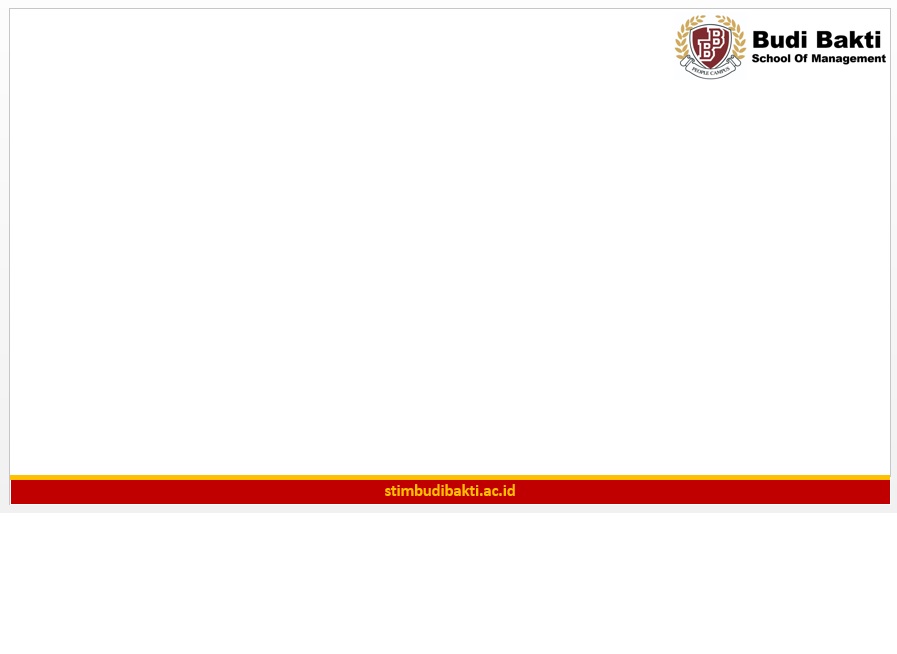 SCHUMPETER’S THEORY
Model Schumpeterian dimulai dengan keadaan stasioner, proses ekonomi yang tidak berubah yang hanya mereproduksi dirinya sendiri pada tingkat yang konstan tanpa inovator atau wirausahawan. Model ini mengasumsikan persaingan sempurna, pengangguran penuh, dan tidak ada penghematan atau perubahan teknis; dan ini menjelaskan dampak luar biasa dari wirausahawan pada proses ekonomi. Namun, ke dalam proses stasioner ini, seorang pengusaha yang bermotivasi proﬁt mulai berinovasi, misalnya, dengan memperkenalkan fungsi produksi baru yang meningkatkan produktivitas marjinal dari berbagai sumber daya produksi. Pada akhirnya, inovasi semacam itu berarti pembangunan pabrik baru dan penciptaan perusahaan baru, yang berarti kepemimpinan baru. Ekonomi stasioner mungkin memiliki keuntungan besar dari manajemen, keuntungan monopoli, rejeki nomplok, atau keuntungan spekulatif, tetapi tidak memiliki keuntungan kewirausahaan.
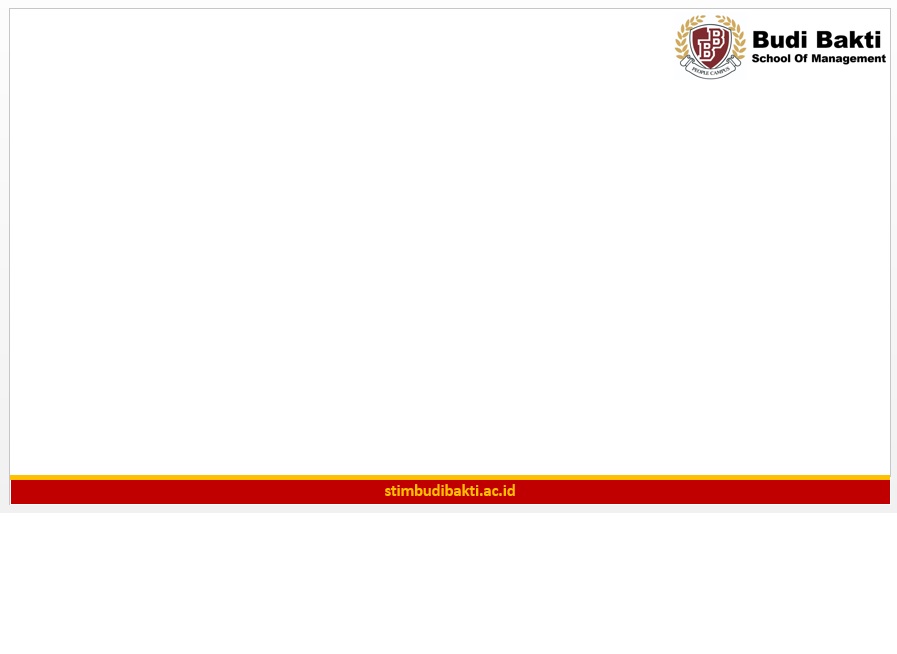 THE SCHUMPETERIAN ENTREPRENEUR IN DEVELOPING COUNTRIES
William J. Baumol (2002), tekanan untuk inovasi di bawah persaingan oligopolistik, dengan beberapa perusahaan raksasa yang mendominasi pasar, telah memberikan insentif untuk pertumbuhan yang belum pernah terjadi sebelumnya dalam satu abad terakhir ini. Memang, di antara perusahaan-perusahaan bisnis besar berteknologi tinggi, inovasi telah menggantikan harga sebagai senjata kompetitif yang penting di pasar. Kapitalisme lebih cenderung mendorong kewirausahaan produktif daripada pencarian rente (yaitu, nonproduktif) untuk mendapatkan keuntungan.

Namun, Schumpeter menunjukkan bahwa teori ini hanya berlaku dalam ekonomi kapitalis sebelum munculnya perusahaan-perusahaan raksasa. Memang, Schumpeter khawatir konsentrasi oligopolistik dapat menimbulkan kejatuhan kapitalisme. Dengan demikian, teori Schumpeter, dengan asumsi persaingan sempurna, mungkin memiliki aplikasi yang terbatas di LDC campuran dan kapitalis, karena banyak industri di negara-negara ini, terutama di bidang manufaktur, didominasi oleh beberapa perusahaan besar.
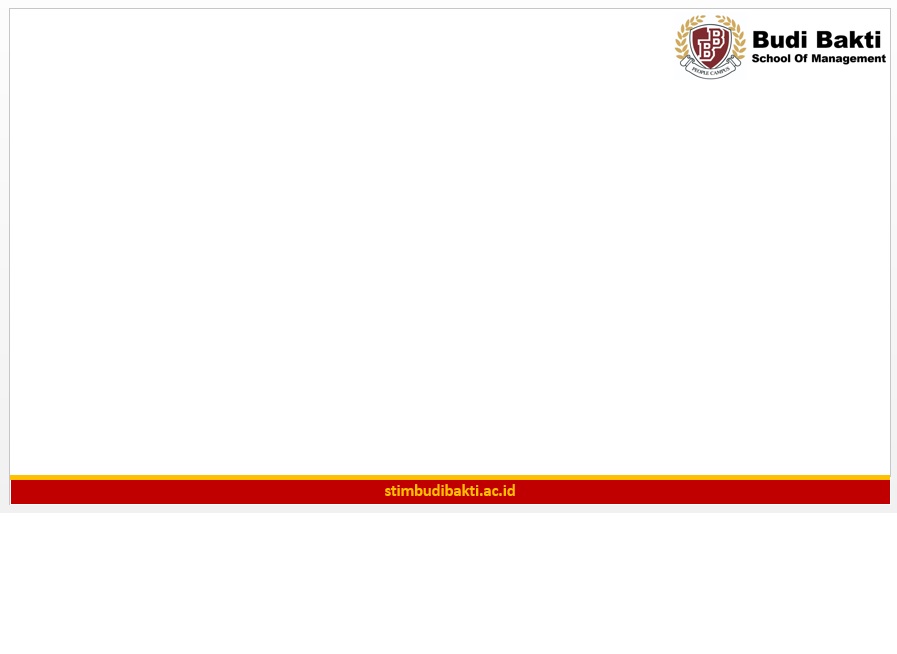 STAGES IN INNOVATION
Kemajuan teknis melibatkan :
pengembangan ilmu pengetahuan murni, 
penemuan, 
inovasi, 
pembiayaan inovasi, dan 
penerimaan inovasi. 

Ilmu pengetahuan dan inovasi teknis berinteraksi; kemajuan ilmu pengetahuan dasar tidak hanya menciptakan peluang untuk inovasi, tetapi juga insentif ekonomi dan kemajuan teknis dapat memengaruhi agenda, dan mengidentifikasi hasil dari penelitian ilmiah. Hubungan dari produksi ke teknologi dan ilmu pengetahuan sering kali tidak ada di LDC. Namun, negara-negara berpenghasilan rendah sering kali dapat melewatkan tahap 1 dan 2 dan kadang-kadang bahkan tahap 3, sehingga personel tingkat tinggi yang langka dapat dikhususkan untuk mengadaptasi penemuan-penemuan yang telah dibuat (Maclaurin 1953:97-111; Fransman 1986:47-48).
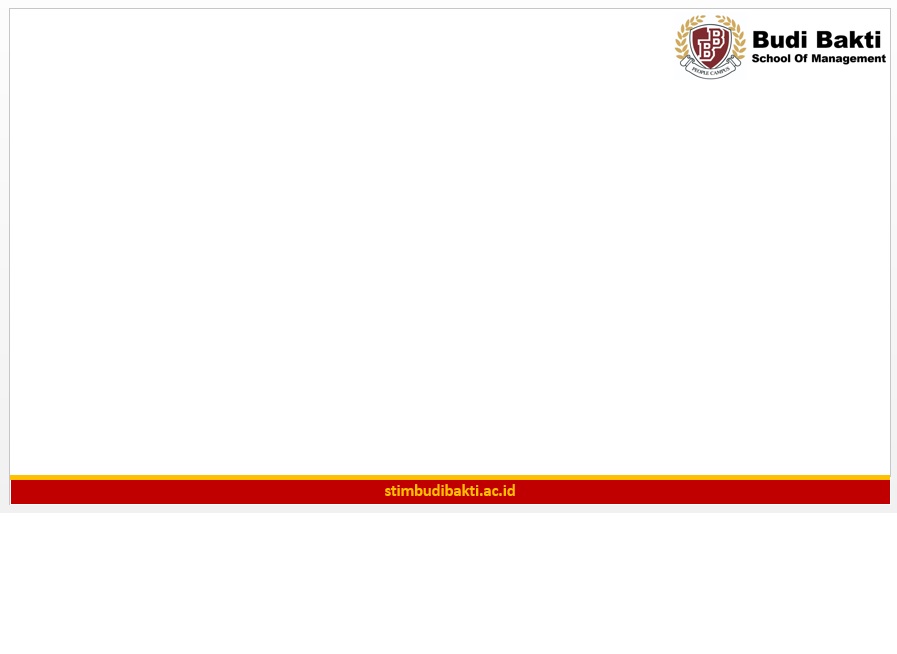 Entrepreneur as Gap-Filler
Ronald H. Coase mengidentifikasi dua instrumen koordinasi utama dalam ekonomi: pengusaha, yang mengorganisasikan perusahaan melalui hierarki perintah dan harga, dan mekanisme harga, yang mengkoordinasikan keputusan di antara perusahaan-perusahaan. Pilihan antara organisasi di dalam perusahaan atau oleh pasar (yaitu, keputusan "membuat atau membeli") tidak diberikan atau ditentukan oleh teknologi, tetapi terutama mencerminkan biaya transaksi menggunakan sistem harga, termasuk biaya untuk menemukan harga (Coase 1937: 386-405).

Seorang pengusaha (individu atau kelompok individu) memiliki kemampuan yang langka untuk menebus deﬁsiensi pasar atau mengisi kesenjangan. Tidak ada korespondensi satu-ke-satu antara set input dan output. Banyak perusahaan beroperasi dengan tingkat kelonggaran yang cukup besar (Leibenstein 1966:392-415; Leibenstein 1968:72-83).
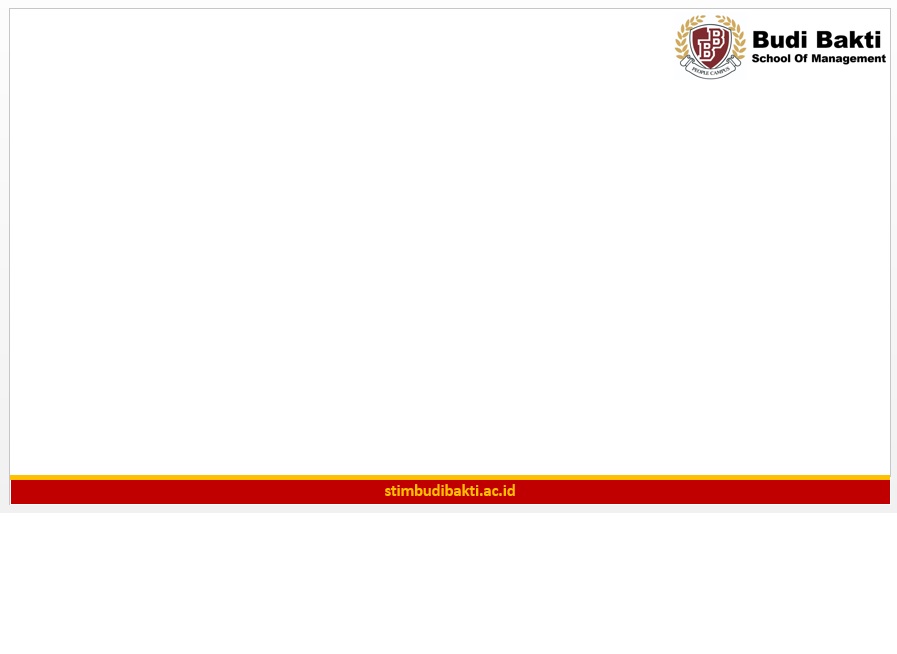 Functions of the Entrepreneur
Addison (2003:5) menemukan bahwa LDC yang meniru DC, yang didorong oleh tingkat pendidikan yang lebih tinggi, merupakan faktor utama yang berkontribusi terhadap peningkatan produktivitas totalalfalfroduktivitas. Sebagian besar aktivitas bisnis di negara yang tidak stasioner membutuhkan inovasi. Setiap perusahaan memiliki lokasi dan organisasi yang unik, dan kondisi ekonominya berubah dari waktu ke waktu. Dengan demikian, peniruan mutlak tidak mungkin dilakukan, dan teknik yang dikembangkan di luar perusahaan harus disesuaikan dengan keadaan perusahaan.
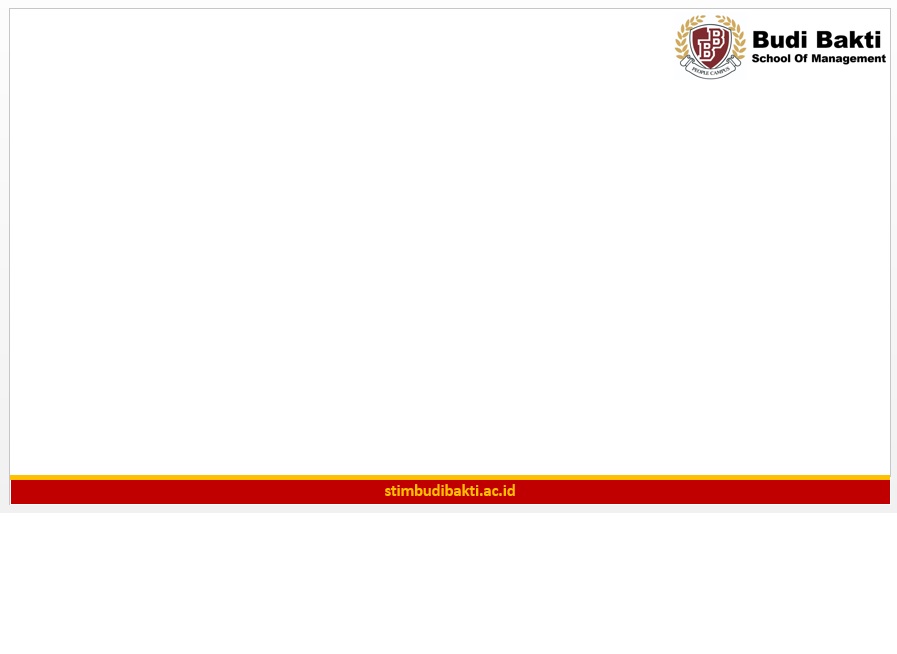 Functions of the Entrepreneur
Hubungan pertukaran 
1. Melihat peluang pasar (baru atau imitatif) 
2. Memperoleh komando atas sumber daya 
3. Memasarkan produk dan menanggapi persaingan 
4. Membeli input 

Administrasi politik 
5. Berurusan dengan birokrasi publik (konsesi, lisensi, pajak, dan sebagainya) 
6. Mengelola hubungan manusia dalam perusahaan 
7. Mengelola hubungan pelanggan dan pemasok 

Pengendalian manajemen 
8. Mengelola keuangan 
9. Mengelola produksi (kontrol dengan catatan tertulis, pengawasan, mengkoordinasikan arus input dengan pesanan pelanggan, memelihara peralatan)

Teknologi 
10. Memperoleh dan mengawasi perakitan pabrik 
11. Meminimalkan input dengan proses produksi tertentu - teknik industri 
12. Meningkatkan proses dan kualitas produk 13. Memperkenalkan teknik produksi dan produk baru
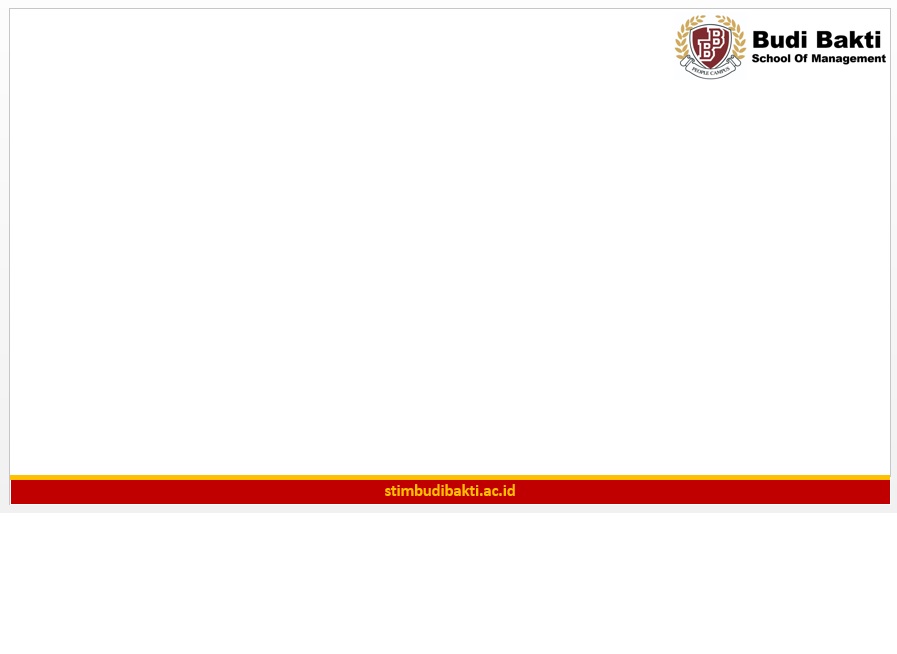 Family as Entrepreneur
Landes (1949: 45-61) Perusahaan keluarga, yang tersebar luas di negara-negara yang kurang terindustrialisasi, biasanya berukuran kecil dan dikelola terutama oleh ayah atau anak laki-laki tertua. Sebagai bentuk organisasi ekonomi yang dominan di Prancis abad ke-19, perusahaan keluarga dipahami sebagai usaha untuk mempertahankan dan meningkatkan posisi keluarga, dan bukan sebagai mekanisme untuk kekayaan dan kekuasaan.

Nafziger (1969:25-33) Kewirausahaan keluarga dapat memobilisasi sumber daya dalam jumlah besar, membuat keputusan yang cepat dan terpadu, menempatkan orang-orang yang dapat dipercaya ke dalam posisi manajemen, dan membatasi ketidaktanggungjawaban, sehingga di antara masyarakat Igbope di Nigeria, keluarga menjamin bahwa utang dibayar, dan solidaritas mereka memberikan sanksi yang kuat terhadap kegagalan bayar, karena kegagalan individu berdampak pada reputasi keluarga. Keluarga besar sering mendanai pelatihan magang dan permodalan awal, meskipun hal ini dapat menghambat ekspansi perusahaan dengan mengalihkan sumber daya untuk konsumsi saat ini.
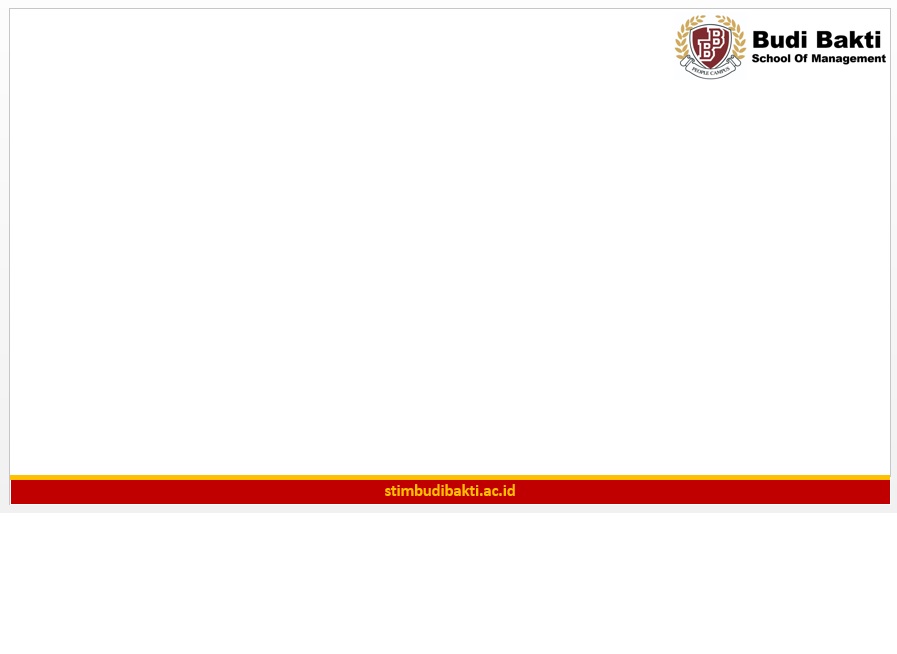 Multiple Entrepreneurial Function
Harbison (1956: 364-379) fungsi kewirausahaan dapat dibagi di antara hirarki bisnis. Fungsi hirarkis seperti itu mungkin lebih tepat diberi label organisasi daripada kewirausahaan. Organisasi tidak hanya berkonotasi konstelasi fungsi, orang, dan kemampuan yang digunakan untuk mengelola perusahaan, tetapi juga bagaimana elemen-elemen ini diintegrasikan ke dalam usaha bersama.
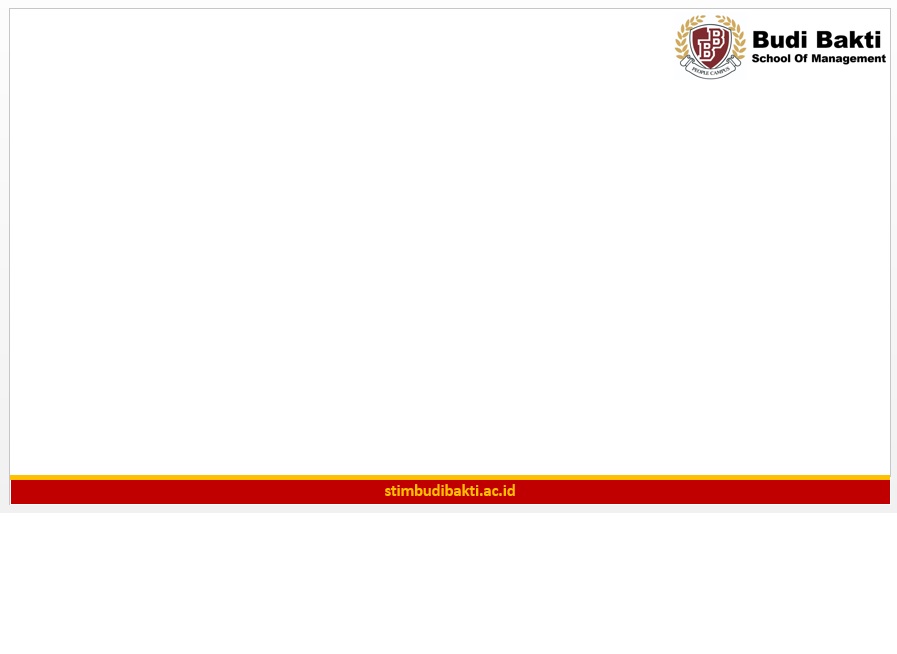 Achievement Motivation, Self-Assessment, and Entrepreneurship
Mc Clelland (1961) berpendapat bahwa masyarakat yang secara umum memiliki kebutuhan yang tinggi untuk berprestasi atau dorongan untuk berkembang menghasilkan wirausahawan yang lebih energik, yang pada gilirannya, membawa perkembangan ekonomi yang lebih cepat. Dia berpendapat bahwa wirausahawan dapat dilatih untuk berhasil. Para sarjana cukup skeptis terhadap validitas temuan McClelland. Namun demikian, pelatihan motivasi berprestasi (bersama dengan pelatihan praktis dalam manajemen, pemasaran, dan keuangan serta bantuan dalam konsepsi dan perencanaan proyek) semakin menjadi bagian dari program di pusat-pusat pengembangan kewirausahaan.

Boyan Jovanovic (1982:649-670) menemukan bahwa perbedaan kemampuan kewirausahaan, yang dipelajari dari waktu ke waktu, menentukan masuk atau keluarnya bisnis seseorang. Dari pengalaman bisnis, orang memperoleh perkiraan yang lebih tepat tentang kemampuan mereka, memperluas output ketika mereka merevisi perkiraan kemampuan mereka ke atas, dan berkontraksi dengan revisi kemampuan ke bawah.
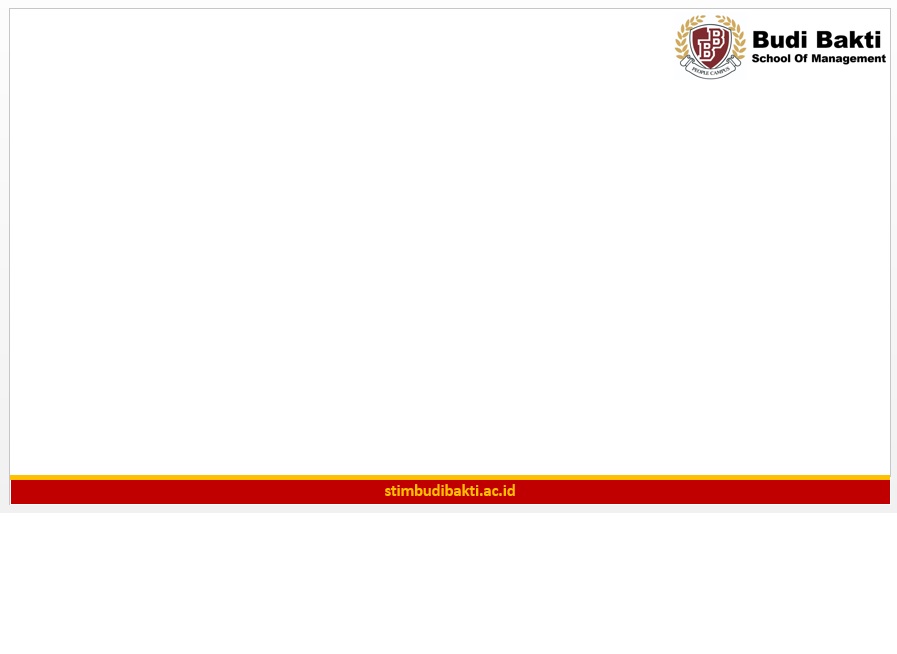 Theory of Technological Creativity
Theory of Social Change (1962), oleh ekonom Everett E. Hagen, menggunakan psikologi, sosiologi, dan antropologi untuk menjelaskan bagaimana masyarakat pertanian tradisional (dengan struktur sosial hirarkis dan otoriter di mana status diwariskan) menjadi masyarakat di mana kemajuan teknis yang berkelanjutan terjadi. Karena kompleks industri dan budaya masyarakat berpenghasilan rendah itu unik, mereka tidak bisa hanya meniru teknik-teknik Barat. Oleh karena itu, pertumbuhan ekonomi memerlukan adaptasi, kreativitas, dan pemecahan masalah yang luas, di samping sikap positif terhadap kerja manual.

Sejarawan ekonomi Alexander Gerschenkron (1965:90-94) secara meyakinkan berpendapat bahwa posisi, pelatihan, dan disiplin anak di Jerman modern, Austria, dan Swedia menyerupai yang digambarkan dalam masyarakat tradisional Hagen. Akhirnya, Hagen meremehkan efek pada aktivitas kewirausahaan dari perubahan dalam peluang ekonomi, seperti transportasi yang lebih baik, pasar yang lebih luas jangkauannya, ketersediaan modal dan teknologi asing, dan struktur sosial.
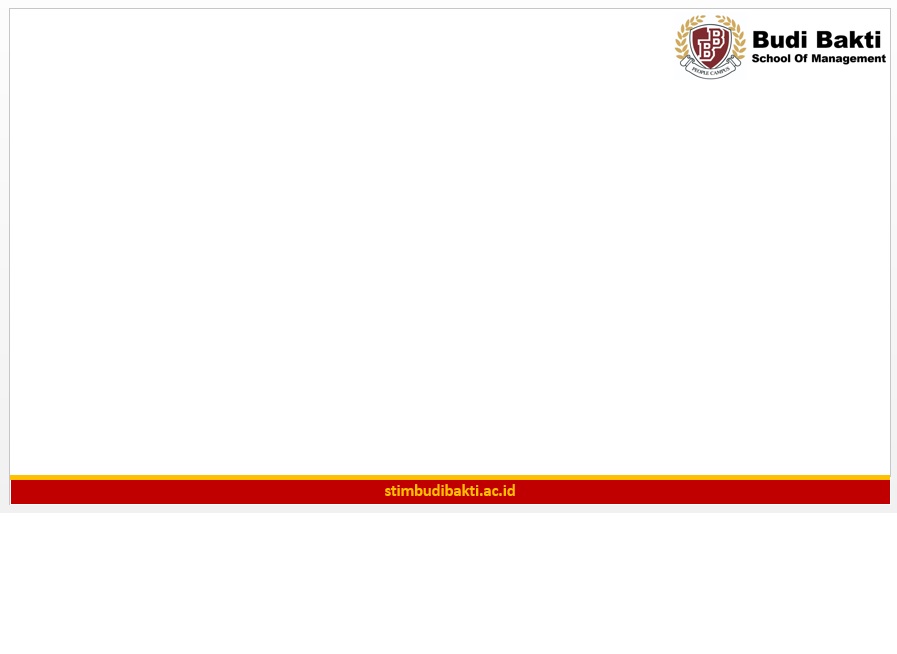 Social Origins and Mobility
the steel magnate Andrew Carnegie (1835-1919), seorang imigran yang tidak berpendidikan, putra seorang pekerja, yang dipaksa untuk mencari pekerjaan di usia muda. Melalui kepintaran dan kerja keras, dia naik dari anak laki-laki kumparan ke kurir ke asisten pengawas kereta api hingga pemimpin industri. "Para miliarder yang aktif mengendalikan diri mereka sendiri dimulai sebagai anak miskin dan kami dilatih di sekolah barat tetapi paling tidak dapat menerima sekolah-sekolah kemiskinan“.
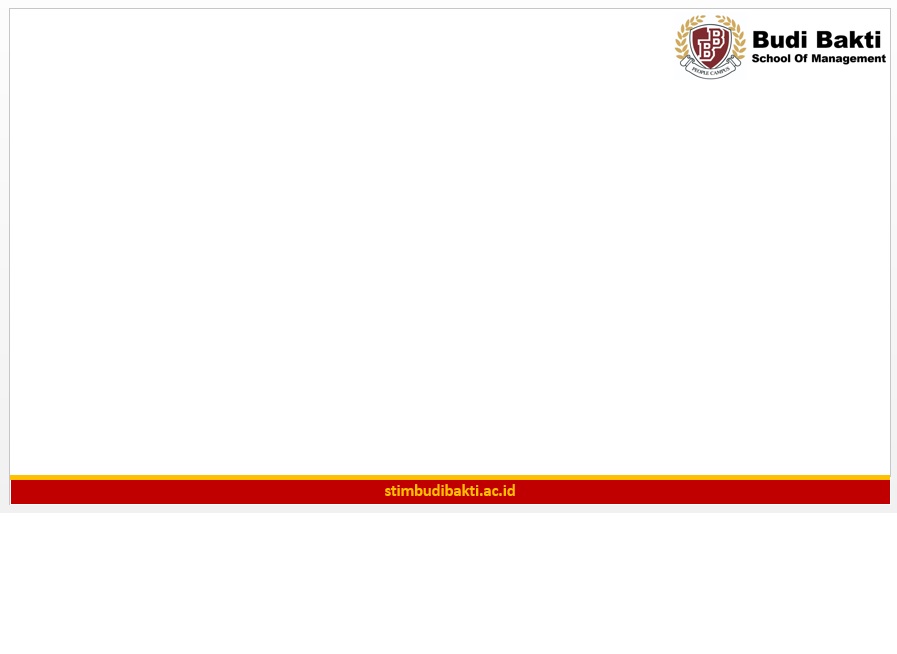 SOCIALIST COUNTRIES
Di Uni Soviet pada tahun 1936, salah satu dari sedikit penelitian dengan informasi yang dapat diandalkan tentang asal-usul pekerjaan orang tua, anak laki-laki dari pekerja kulit putih, profesional, atau pengusaha memiliki perwakilan enam kali lipat dalam posisi industri dan eksekutif yang dimiliki oleh anak laki-laki dari pekerja manual dan petani. Situasi ini ada meskipun revolusi 1917, yang seolah-olah telah menjungkirbalikkan struktur kelas yang ada (Granick 1961). Bahkan di Tiongkok, para kapitalis, yang mendukung revolusi 1949 yang tidak bersekutu dengan kepentingan asing, terus berlanjut (kecuali untuk Revolusi Kebudayaan, 1966-76) untuk menerima bunga atas investasi mereka dan dibayar dengan gaji yang cukup tinggi untuk mengelola perusahaan publik-swasta bersama. Para anggota dan anak-anak dari kaum borjuis Cina prarevolusi masih memegang sejumlah besar posisi dalam industri, administrasi, dan pendidikan, meskipun ada serangan-serangan terhadap hak-hak istimewa mereka dari tahun 1966 sampai 1976 (Deleyne 1971; Lyons 1987).